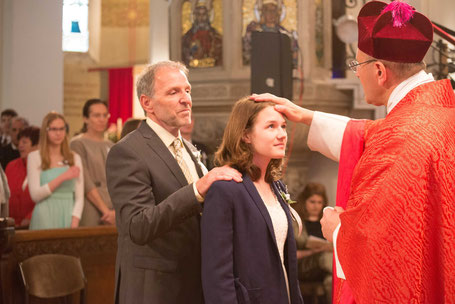 Markus Lamprecht, 16.11.2019, LMENT
1
[Speaker Notes: Hier Hilfe zur Selbsthilfe 
Mentoring Beispiel: Pate (Mentor) und Firmling (Mentee)]
Mentee
Mentor
Streckt sich aus nach erfahrenen Vorbildern 

Prüft Impulse des Mentors.
Haltung des Respekts und der demütigen Lernbereitschaft. 

Setzt thematische Grenzen
Investiert Zeit & Vertrauen
Fördert berät und begleitet
Setzt Ziele SMART

Hat keine hohe Erwartungen
Ist nicht egoistisch oder eitel

Lockt aus der Reserve
Stellt treffende Fragen

Regt an zur Reflexion 
Vertraut auf Gott
Nimmt Jesus als Vorbild, kennt die Lebensalter, und die Beziehungsebenen
Mentoring Ziel:
 Selbständigkeit des Mentees.
Markus Lamprecht, Mentoring, 16.11.2019, LMENT
[Speaker Notes: Handout austeilen!]
investiert Zeit und Vertrauen
Voraussetzung Mentor: Hat sein Leben im Griff
Das Erfolgskonzept des Mentoring beruht auf Zeit
Viel Zeit ist nötig, dass Vertrauen wachsen kann
Das beidseitige Vertrauen in das Potential des Mentees bildet die Basis der Mentoring Beziehung
Markus Lamprecht, Mentoring, 16.11.2019, LMENT
3
[Speaker Notes: Zeit ist das Kapital der Mentoring Beziehung
Unterschätze nicht den Aufwand als Mentor!

Voraussetzung: gutes Zeitmanagement]
fördert berät und begleitet
„Das Mentoring bietet für einen Mentee einen geschützten Rahmen der Beratung, Begleitung und Förderung in wichtigen Lebensfragen durch einen Mentor“
Mentor will persönliche und geistige Entwicklung fördern 
Unentdeckte Potentiale (Stärken) sollen herausgearbeitet werden 
Der Mentor nimmt den Mentee mit allen Stärken und Schwächen an
Er berät und begleitet, löst die Probleme nicht selbst (Prinzip: Hilfe zur Selbsthilfe)
Markus Lamprecht, Mentoring, 16.11.2019, LMENT
4
[Speaker Notes: Aufgabe des Mentors hier nennen.
Voraussetzung ist, dass Mentee die Ressourcen hat um sein Problem selbst zu erkennen und dann zu lösen.

Für den geschützten Rahmen ist es wichtig: Was im Hauskreis bleibt bleibt im Hauskreis.]
setzt Ziele Smart
Spezifisch: Was soll erreicht werden?
Messbar  : Um wie viel (messbare Größe)?
Attraktiv  : Es soll Spaß machen!
Realistisch: Stimmt das mit den Ressourcen überein?
Terminiert: Bis wann genau soll das Ziel erreicht sein?
Markus Lamprecht, Mentoring, 16.11.2019, LMENT
5
[Speaker Notes: Neulich kam mein Cheff…..

Measurable / Meaningful 
Accepted

Attraktiv / Aktionsorientiert

Nach Josep W. Seifert]
hat keine hohen Erwartungen
Falsche Erwartungen enttäuschen und zerstören gewonnenes Vertrauen
Mentee nicht an sich selbst messen
Baue keinen Leistungsdruck auf
 Zeige Verständnis 
 Mache Mut und habe Geduld
Markus Lamprecht, Mentoring, 16.11.2019, LMENT
6
[Speaker Notes: Gib Nichtwissen zu! (Das nimmt den Druck raus, dass der Mentor denkt du wärst ein Besserwisser!) 
Geht um einen geschützten Rahmen des natürlichen Wachstums 
Mentee darf einfach sein]
ist nicht egoistisch oder Eitel
Je länger man ohne tiefe Beziehungen und kinderlos lebt, desto größer ist die Gefahr der Eitelkeit und des Egoismus
Mentor und Mentee sollten Kritik fähig sein und einander vergeben. 
 Führe die Beziehung offen und ehrlich, vergebe und sprich aus, dass du offen für Kritik bist.
 Bring all deinen Ärger vor Gott
Markus Lamprecht, Mentoring, 16.11.2019, LMENT
7
[Speaker Notes: z.B. Menschen die sehr Erfolgreich im Berufsleben sind.

Hilfe zur Selbsthilfe:
keine Abhängigkeit, bzw. Macht oder Statusgefälle.]
lockt aus der Reserve
verstehe ich dich richtig …. (In eigenen Worten wiedergeben)
das hast du super hinbekommen! (Spare nicht am Lob)
beleuchte aus anderen Blickwinkeln (Erweitere den Horizont)
Konfrontiere mit der Warheit  (Rede Dinge nicht klein)
Eröffne neue Möglichkeiten (anders zu handeln)
Markus Lamprecht, Mentoring, 16.11.2019, LMENT
8
[Speaker Notes: Falls dein Mentee sehr still ist (gerade am Anfang des Mentoring), ist es wichtig
Einige Interventionsarten zu kennen.
Es soll konfrontiert werden und neue Wege aufgezeigt.

Neues Licht: Kriesen können wichtig sein!]
stellt treffende Fragen
„Ziel der analytischen Psychotherapie ist das Bewusstmachen von verdrängten Gefühlen und Erinnerungen, die eine Entwicklung zum gesunden, selbständigen Individuum blockieren“
Durch treffende Fragen kann der Mentee zu ganz neuen Ansichten gelangen
z.B. durch Entscheidungsfragen, Offene Fragen (W-Fragen), Wunderfragen (Stell dir vor…), Hypothetische Fragen (Im schlimmsten Fall würde …)
Markus Lamprecht, Mentoring, 16.11.2019, LMENT
9
regt an zur Reflexion
In wieweit sind die Ziele erreicht? 
Beide sollen sich auf das Gespräch vorbereiten
Schildere deine Wahrnehmung und Gefühle (Ich fühle …)
Zeige Konsequenzen auf (Ich vermute …)

Selbstreflexion: Reflektiert nicht nur ehrlich den Fortschritt des Mentees sondern auch sich selbst (wie er beraten hat etc) 
z.B: Liebe ich den Mentee so wie er ist?
Habe ich dem Mentee gegenüber eine innere Distanz?
Markus Lamprecht, Mentoring, 16.11.2019, LMENT
10
[Speaker Notes: Grundregeln der Reflexion
Wo bin ich nicht so gut vorangekommen?
Die Treffen haben mir weit mehr gebracht als erwartet
Wohlwollende Haltung mit Blick auf den Mentee.

Auch mit seinem Mentor sich wiederum beraten.
Habe ich dem Mentee gegenüber eine innere Distanz ist bei Polizisten sehr wichtig!]
vertraut auf Gott
Alles liegt letztlich in Gottes Hand

Du bist nur Reisebegleiter: 
 Es ist nicht deine Aufgabe den Mentee zu retten. 
 Es ist nicht deine Aufgabe die Probleme zu lösen und alle Antworten aufzuzeigen
 Es ist nicht deine Aufgabe den Mentee nach deinen Idealvorstellungen zu formen (das macht Gott)
Markus Lamprecht, Mentoring, 16.11.2019, LMENT
11
[Speaker Notes: Innere Distanz ist wichtig. Lass es nicht zu nah an dich ran!

Hinterfrage dich:]
nimmt Jesus als Vorbild
geistiges Wachstum beginnt in Gemeinschaft und Beziehung:
Jesus lebte vor
Seine Methode war beziehungsorientiert und mündlich
Er lehrt anhand von Gleichnissen und Bildern
Er fordert zu praktischem Handeln auf
Er sagte, dass es ohne göttliche Bevollmächtigung nicht geht
Er korrigierte seine Jünger

 Gelebte Beziehungen helfen uns ein erfülltes Leben zu führen.
Markus Lamprecht, Mentoring, 16.11.2019, LMENT
12
[Speaker Notes: Galater 5, 22-23: Wie geistiges Wachstum sichtbar wird:
Liebe Freude, Geduld, Frieden, Freundlichkeit, Güte, Treue, Selbstbeherrschung, Nachsicht. 
Eigenschaften die in Beziehungen sichtbar werden 

 Gelebte Beziehungen helfen uns ein ganzheitliches Leben zu führen]
kennt die Lebensalter
Kriese der Geburt
Kriese der Reife
Kriese der Erfahrung
Kriese durch die Erfahrung der Grenze
Kriese der Loslösung
Eintritt in das Greisenalter
Markus Lamprecht, Mentoring, 16.11.2019, LMENT
13
[Speaker Notes: Der katholische Theologe und Priester Romano Guardini (1885-1968) hat die Lebensphasen analysiert:
Online nachlesen unter bsp: https://www.gaebler.info/2013/01/guardini/]
und die Beziehungsebenen
„Shalom beschreibt eine Haltung der Versöhnung und Wiederherstellung von Gerechtigkeit auf allen Beziehungsebenen unseres Lebens“ [Tobias Faix]

Mensch – Gott (Gottesliebe)
Mensch – sich selbst (Selbstliebe)
Mensch – Mitmenschen (Nächstenliebe)
Mensch – Natur (Schöpfungsliebe).
Markus Lamprecht, Mentoring, 16.11.2019, LMENT
14
[Speaker Notes: Voreinigen Wochen Shabbt shalom (Einen schönen Sabbat Freitag abend – Salomo geht auf diesen Namen zurück).
Gott hat den Menschen auf Beziehungen hin geschaffen (Gen 2.18)
Beziehunge sind fester Bestandteil unseres Lebens (können nicht ohne) Lev. 19,18 Nächsten lieben wie dich selbst.
Ps.139,14f:"Ich danke dir dafür, dass ich wunderbar gemachtbin; wunderbar sind deine Werke; das erkennt meine Seele.

Mehr als ein frommer friedensgruß
Schau als Mentor auf die Beziehungsebenen des Mentees.

Ist eine dieser Ebenen gestört?, Wird eine zu überbetont?
Überlege wie du dem Abhilfe verstchaffen kannst.]
Mentee
Mentor
Streckt sich aus nach erfahrenen Vorbildern 

Prüft Impulse des Mentors.
Haltung des Respekts und der demütigen Lernbereitschaft. 

Setzt thematische Grenzen
Investiert Zeit & Vertrauen
Fördert berät und begleitet
Setzt Ziele SMART

Hat keine hohe Erwartungen
Ist nicht egoistisch oder eitel

Lockt aus der Reserve
Stellt treffende Fragen

Regt an zur Reflexion 
Vertraut auf Gott
Nimmt Jesus als Vorbild, kennt die Lebensalter, und die Beziehungsebenen
Mentoring Ziel:
 Selbständigkeit des Mentees.
Markus Lamprecht, Mentoring, 16.11.2019, LMENT
[Speaker Notes: Handout austeilen!]
Streckt sich aus nach erfahrenen Vorbildern
Habe bewusst Kontakt zu älteren

Suche dir Vorbilder in deiner näheren Umgebung

Es geht um Themen die dir wichtig sind! Bring diese ein!
Markus Lamprecht, Mentoring, 16.11.2019, LMENT
16
[Speaker Notes: Grundhaltung: Vorbilder, Orientierungssuchend, Wunsch nach Weiterentwicklung, 

Bevor man Mentee wird, ist es wichtig, sich ein entsprechendes Umfeld aufzubauen:

Es müssen nicht immer ältere sein, es kann auch aus einem anderen Milieu sein:Bsp. In meinem Hauskreis gibt es einen Sozialarbeiter, der mir für einige Punkte nochmal ganz anders die Augen geöffnet hat.

Ein genereller Lebenstipp]
Prüft Impulse des Mentors
Auch der Mentor kann sich irren (Er ist auch nur ein Mensch)  

Frage Gott ob die Ratschläge des Mentors gut für dich sind.

Trau dich und sag ihm wenn du anderer Meinung bist / bzw. etwas nicht verstehst
Markus Lamprecht, Mentoring, 16.11.2019, LMENT
17
Haltung des Respekts und der demütigen Lernbereitschaft
Blicke auf den Mentor und lerne von ihm.

Stelle dir die Fragen:
Warum ist er/sie für dich ein Vorbild (in welchen Bereichen?)

Was willst du erreichen, das dein Mentor schon erreicht hat
Übung: Überlege dir 3 Punkte bei denen dir dein Mentor ein Vorbild ist!
Markus Lamprecht, Mentoring, 16.11.2019, LMENT
18
[Speaker Notes: Wo kannst du deinen Mentor Nachahmen, wo kann er dich beraten?

Bewundernswerte Haltung. 
Es soll um deine Themen gehen die dich interessieren!]
Setzt thematische Grenzen
„Sprich mit deinem Mentor offen, dass dir …. zu persönlich, privat ist“

Klare Grenzen gewährleisten einen geschützten Rahmen. 

Durch stückweises auflockern der Grenzen, zeigst du dem Mentor, dass du ihm mehr und mehr vertraust.
Markus Lamprecht, Mentoring, 16.11.2019, LMENT
19
[Speaker Notes: Am Anfang der Beziehung :
Man kennt sich noch nicht so gut.
Dann hilft es und gibt ein Gefühl von Sicherheit wenn man thematische Grenzen setzt.]
Fangt an!
Markus Lamprecht, Mentoring, 16.11.2019, LMENT
[Speaker Notes: Handout austeilen!]
Fangt an!
Eine gemeinsame Basis ist eine gute Grundlage

Vorgehen
Mach nen Date: Wann wo, wie lange, was? 
Kennenlernen: Zeige Bilder von wichtigen Stationen deines Lebens. Kontext, warum interessiert dich gerade …. 
Ziele definieren: Was soll erreicht werden?
Rahmen schaffen: Distanz  / Nähe, Regelmäßigkeit
Ressourcen: Welche Möglichkeiten stehen zur Verfügung?
Markus Lamprecht, Mentoring, 16.11.2019, LMENT
21
[Speaker Notes: Wenn du erfahrene Vorbilder in deiner Umgebung kennen lernst und dich mit Ihnen anfreundest 
Frag sie doch einfach mal ob sie ein Mentoring mit dir machen wollen? (feste treffen, etc.) 
Mentoring in China -> feste Treffen, regelmäßiges Skypen.

Mentoring ist Beziehung und eine gemeinsame Basis ist eine Grundlage für jede Beziehung. 


Regelmäßige Treffen sind wichtig!!!]
Persönliche Treffen
„Persönliche Treffen, machen es möglich, dass Gestik, Mimik, Kommunikation nachgeahmt werden kann“

Babys lernen das Lachen durch Nachahmung 

Im persönlichen Gespräch ist lügen viel schwieriger man ist offener und ehrlicher. 

 Triff dich persönlich mit deinem Mentor
Markus Lamprecht, Mentoring, 16.11.2019, LMENT
22
[Speaker Notes: Beispiel: Babys lernen Gestik durch Nachahmung 

Gerade in der Kennenlernen Phase]
Kommunikation
Gesprächsanteile beachten

Aktiv zuhören, nicht alles kommentieren, lass den Mentee ausreden!  

Nimm das unausgesprochene wahr (achte auch auf Körpersprache, Augenkontakt, Müdigkeit etc. )

Siehe auch Schultz von Thun: Das 4 Ohren Modell
Markus Lamprecht, Mentoring, 16.11.2019, LMENT
23
Ich wäre heute nicht der der ich bin, wenn sich Menschen nicht in mich investiert hätten!
Markus Lamprecht, Mentoring, 16.11.2019, LMENT
24
[Speaker Notes: Schluss:
Erzähle Beispiele aus Mentoring! 
Hauskreis

Beziehungen verändern! Lesen ist wichtig, doch erst im Gespräch……



Quellen siehe Handout]